Aktuelle und historische Karten zu Sachsen
Landesvermessung Sachsen
Geoportal Sachsen
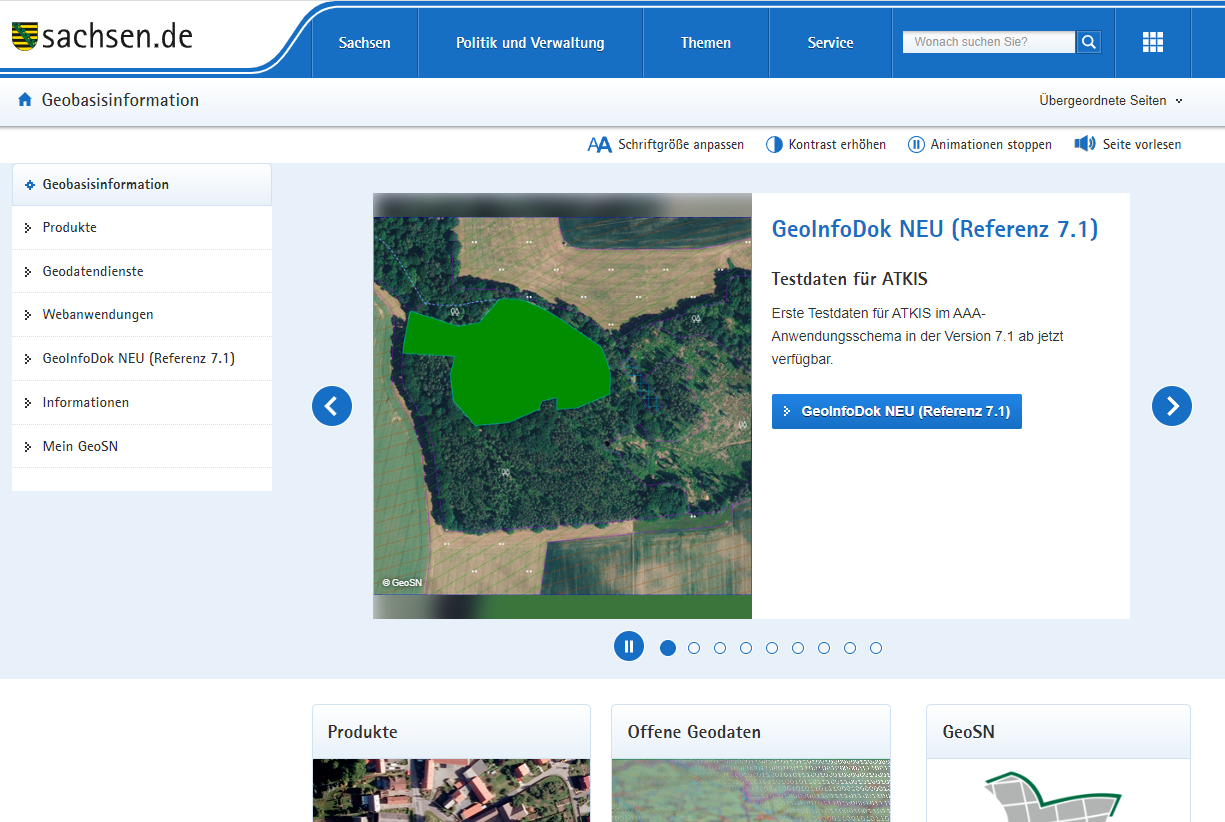 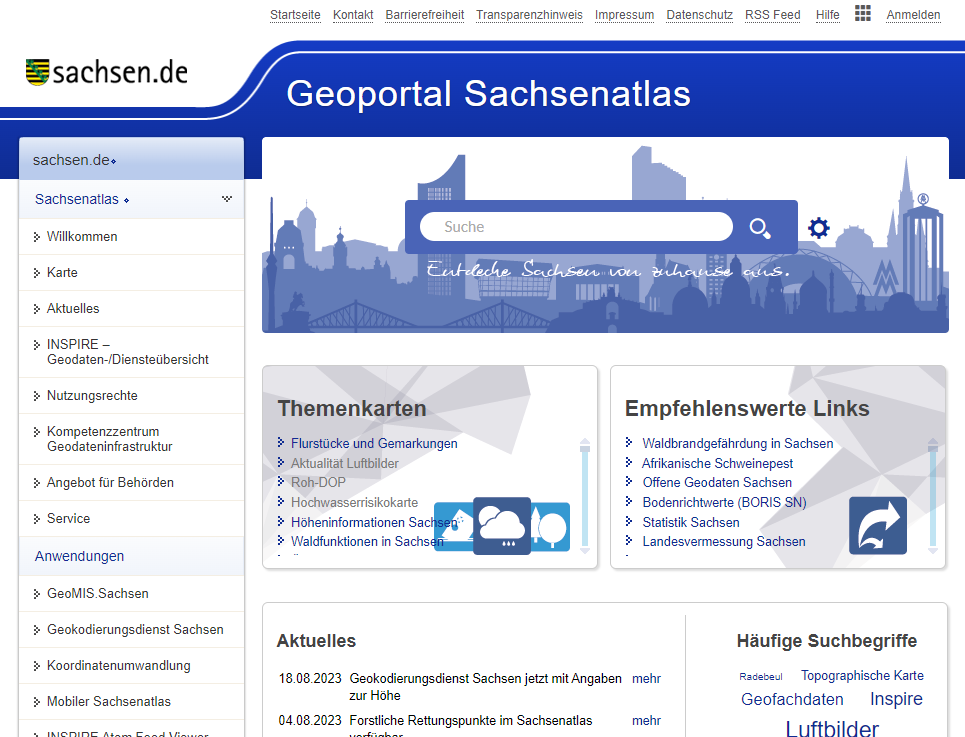 Geoportal SachsenBeispiel aus dem App-Menü
Kartenviewer mit Aktualität der einzelnen Produkte mit Blattschnitt bzw. Kacheln der Geobasisdaten
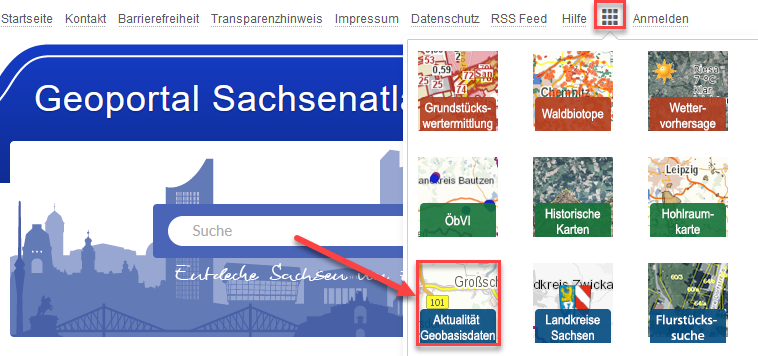 2
[Speaker Notes: Dienst wird gerade geändert im Ref. 42]
Grundlagen
WMS – WebMapService
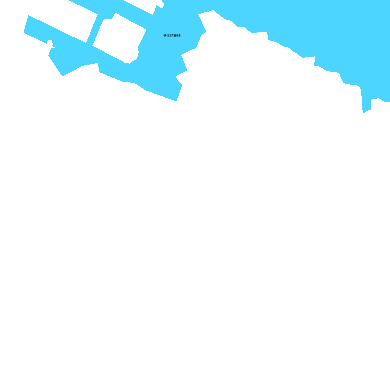 WMS 1
Standardisierte Schnittstellen ermöglichen Kombination von Geodaten
Überlagerung unterschiedlicher Karten mit Transparenzmöglichkeit
auf unterschiedlichen Servern
in verschiedenen Koordinatensystemen
Überschwemmungs-gebiete
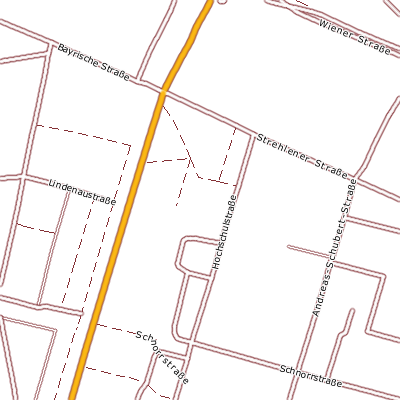 Verkehrswege
WMS 2
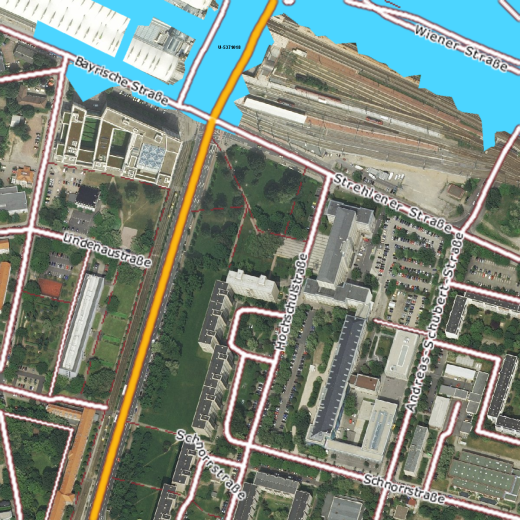 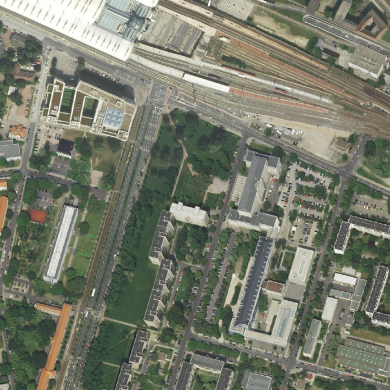 Luftbilder
WMS 3
3
Der Kartenviewer
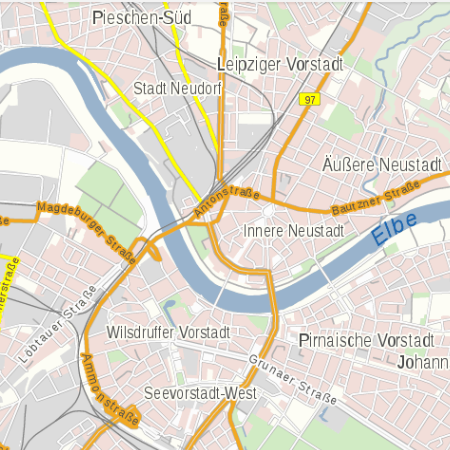 Hintergrund
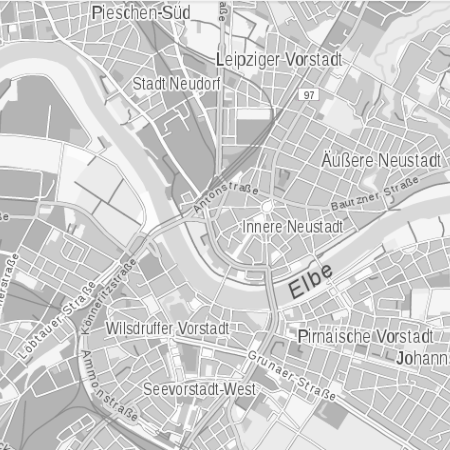 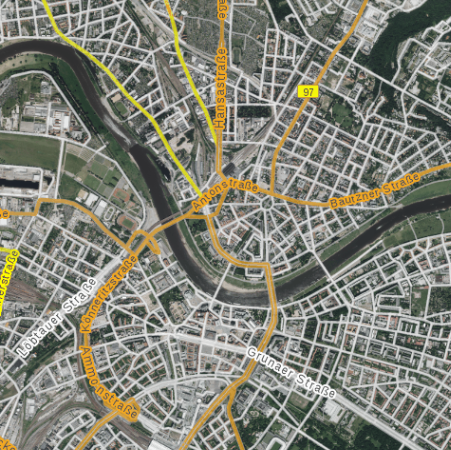 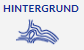 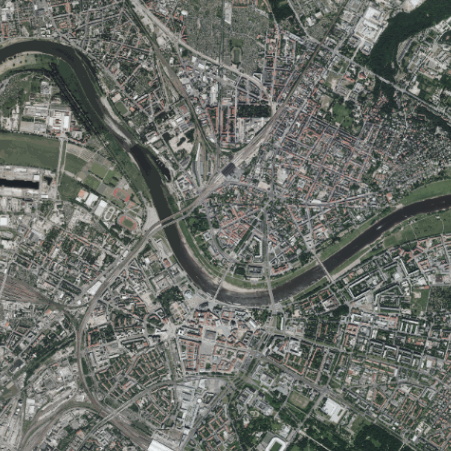 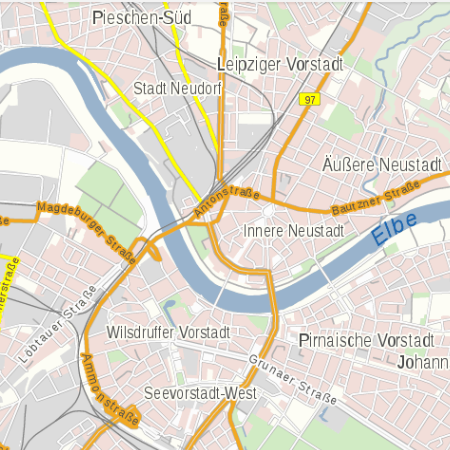 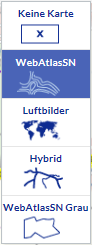 4
Der Kartenviewer
Karteninhalt/Allgemein
Über „Karteninhalt“ können Sie vorkonfigurierte Kartendienste in die Karte einladen. 
Sortierung erfolgt nach Themen
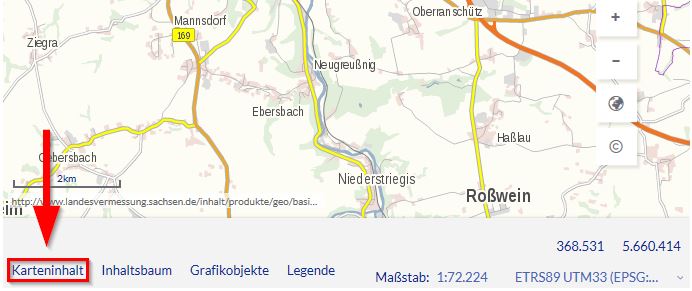 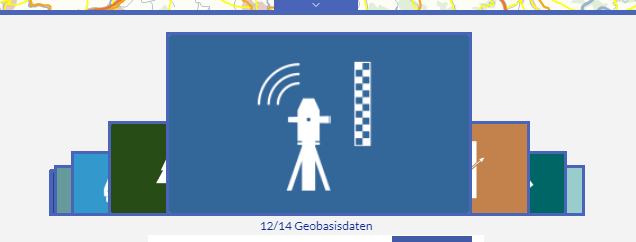 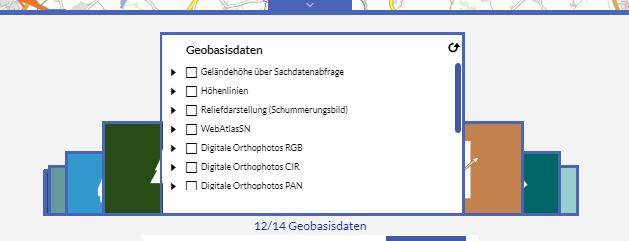 5
Der Kartenviewer
Inhaltsbaum / Allgemein
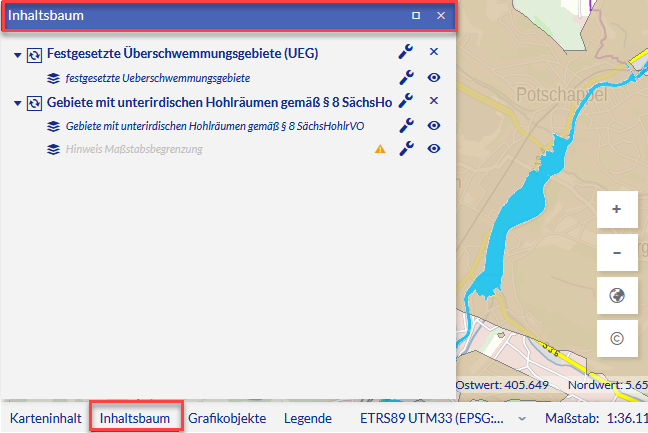 Im Inhaltsbaum werden alle geladenen Kartendienste mit den dazugehörigen Kartenebenen angezeigt. 
Aktuell nicht sichtbare Ebenen sind ausgegraut.
6
Nach Registrierung im Portal
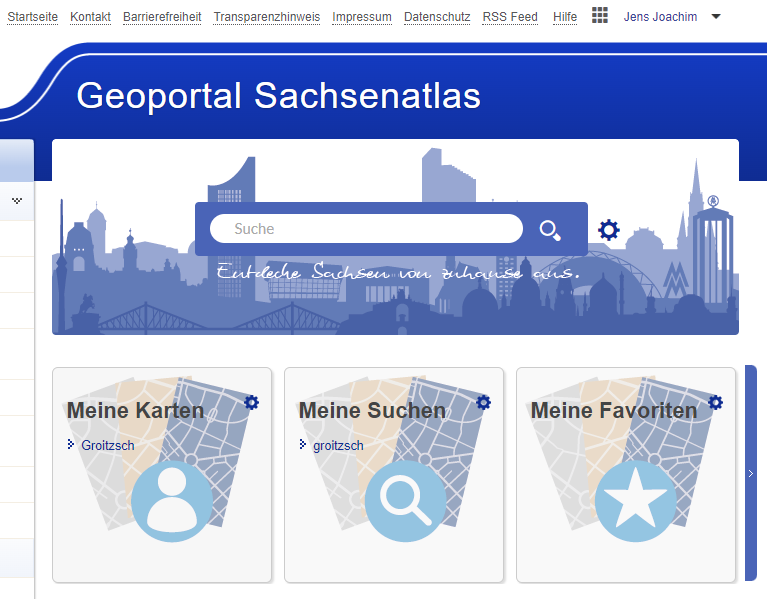 Speichern von Karten möglich
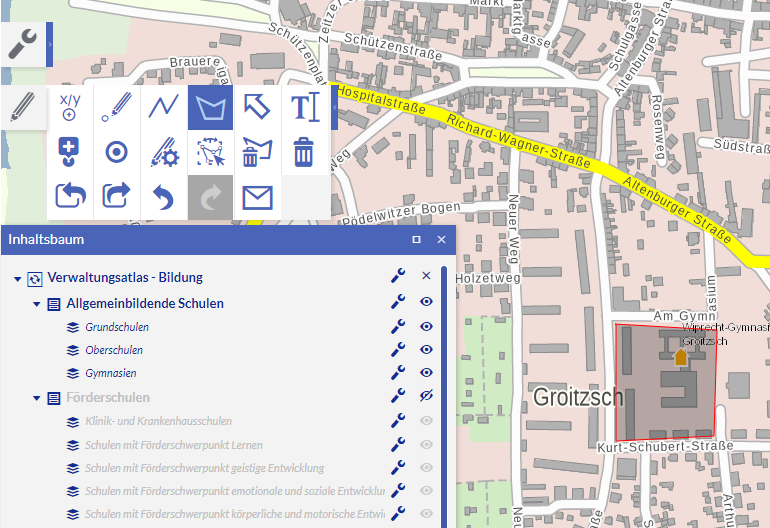 Einzeichnen von Objekten usw.
7
Beispiele
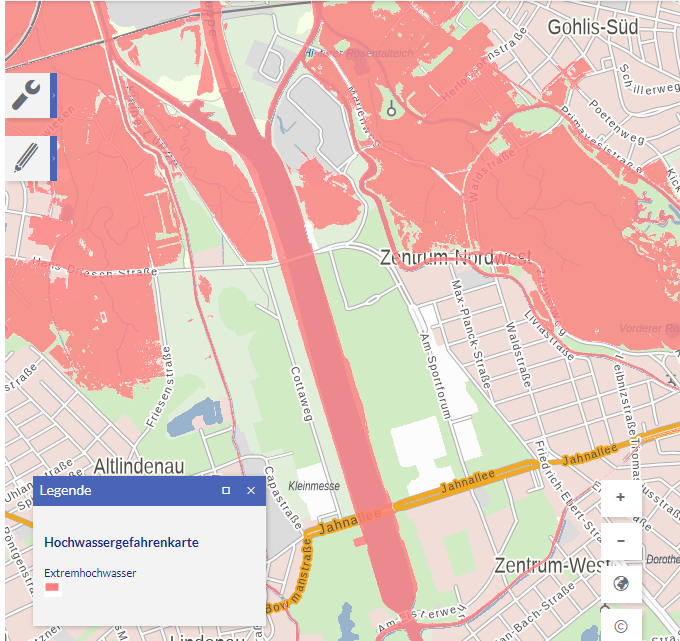 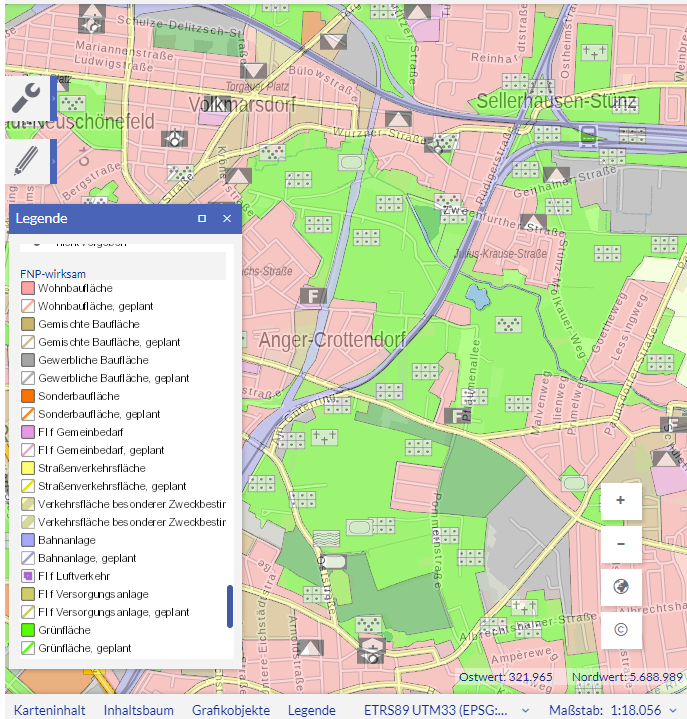 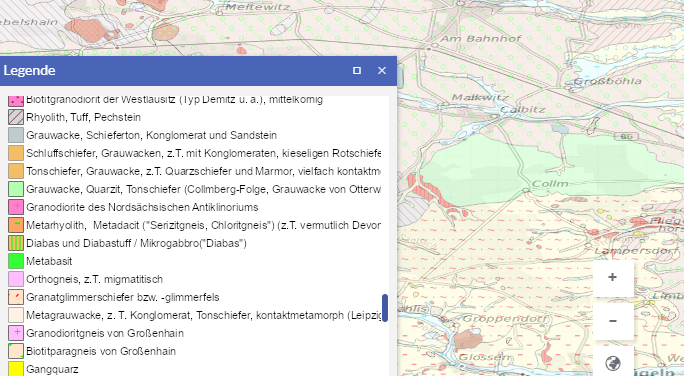 Geologische Karte
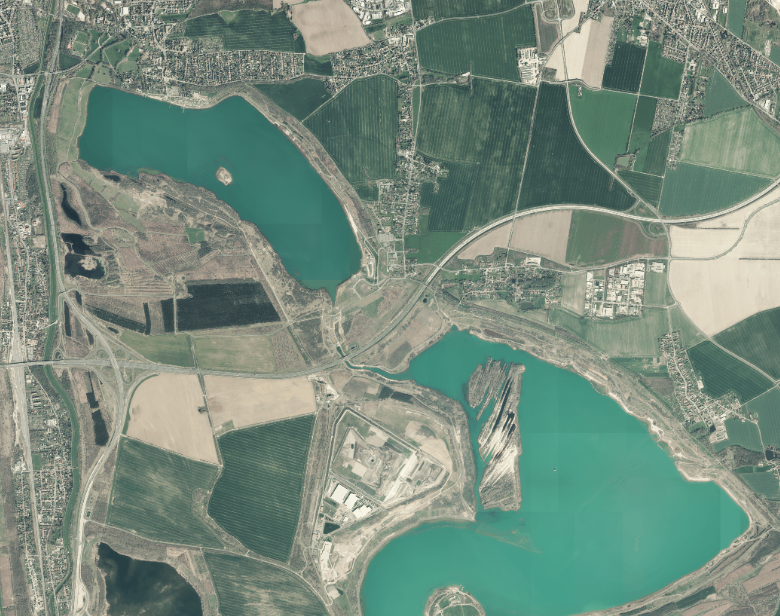 Hochwassergefahrenkarte
Flächennutzungsplan
Luftbilder
Historische Luftbilder
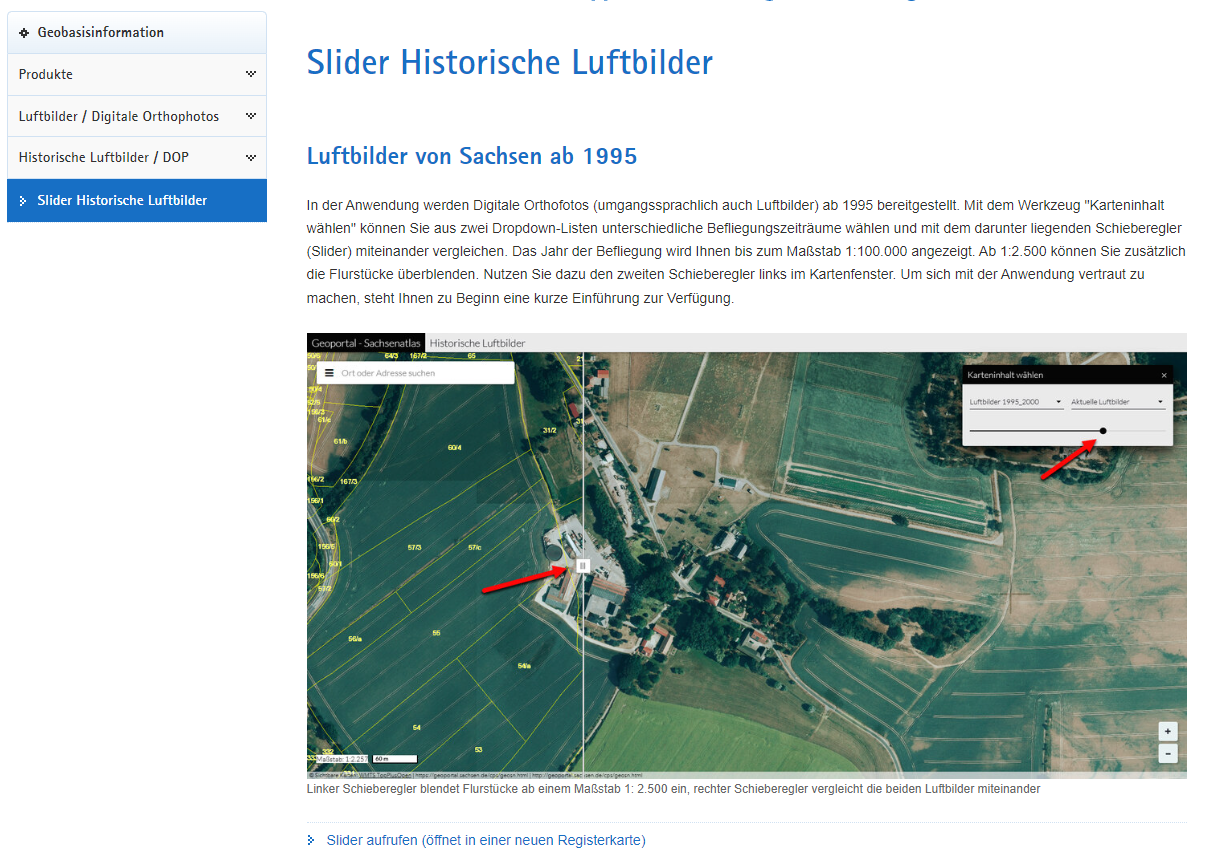 Landesvermessung
Sachsen
Historische Karten im Vergleich zur aktuellen Nutzung
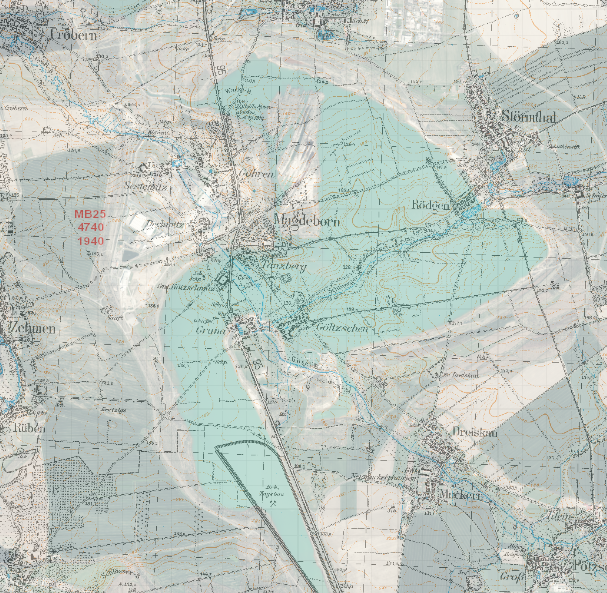 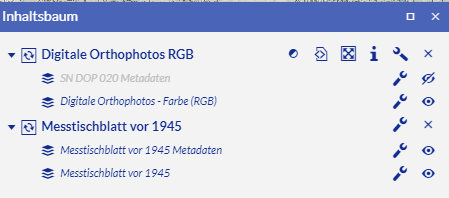 Bereich Störmthaler See

Meßtischblattausschnitt vor 1945
überdeckt vom aktuellem Luftbild